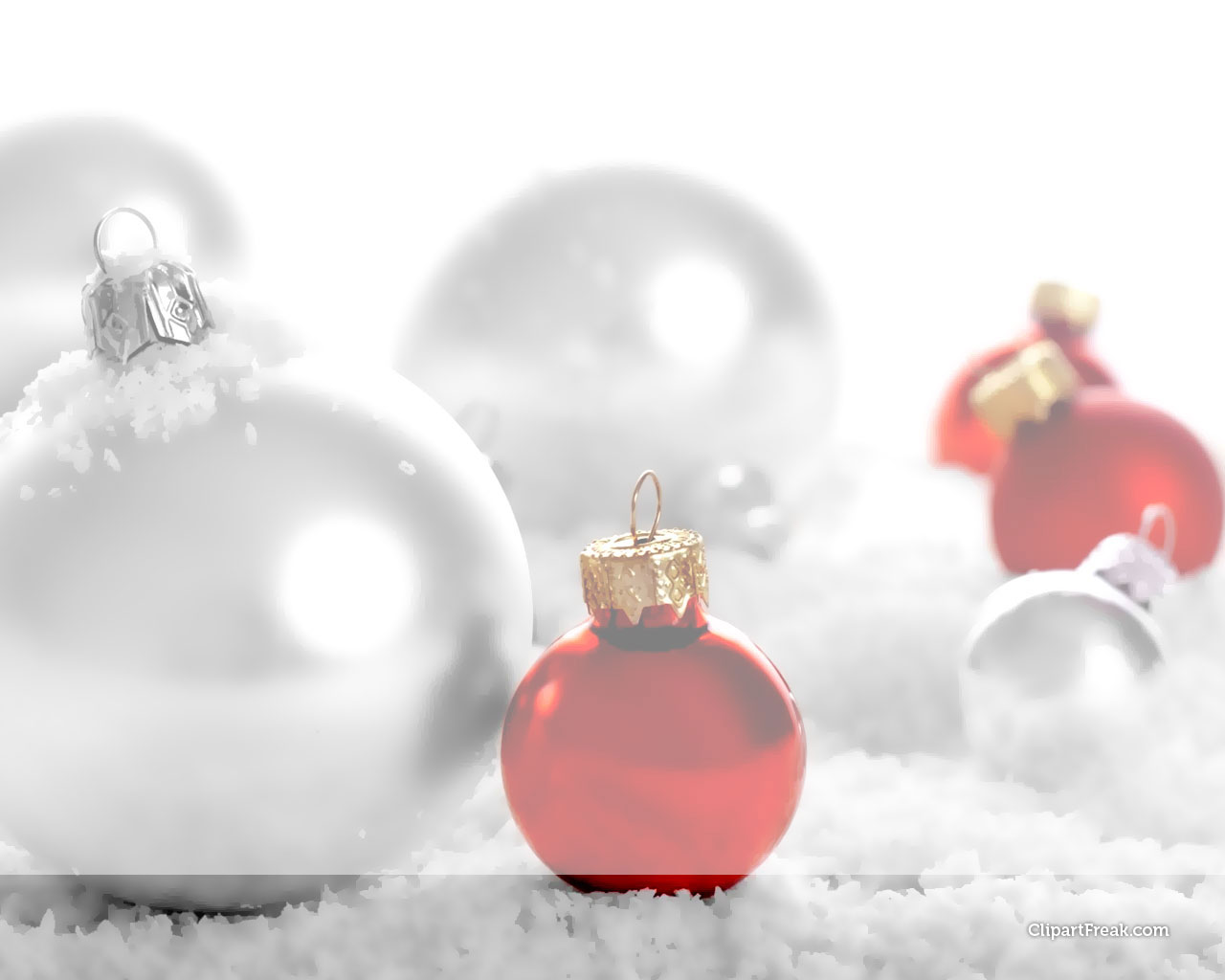 如何慶祝聖誕節？
How To Celebrate Christmas?
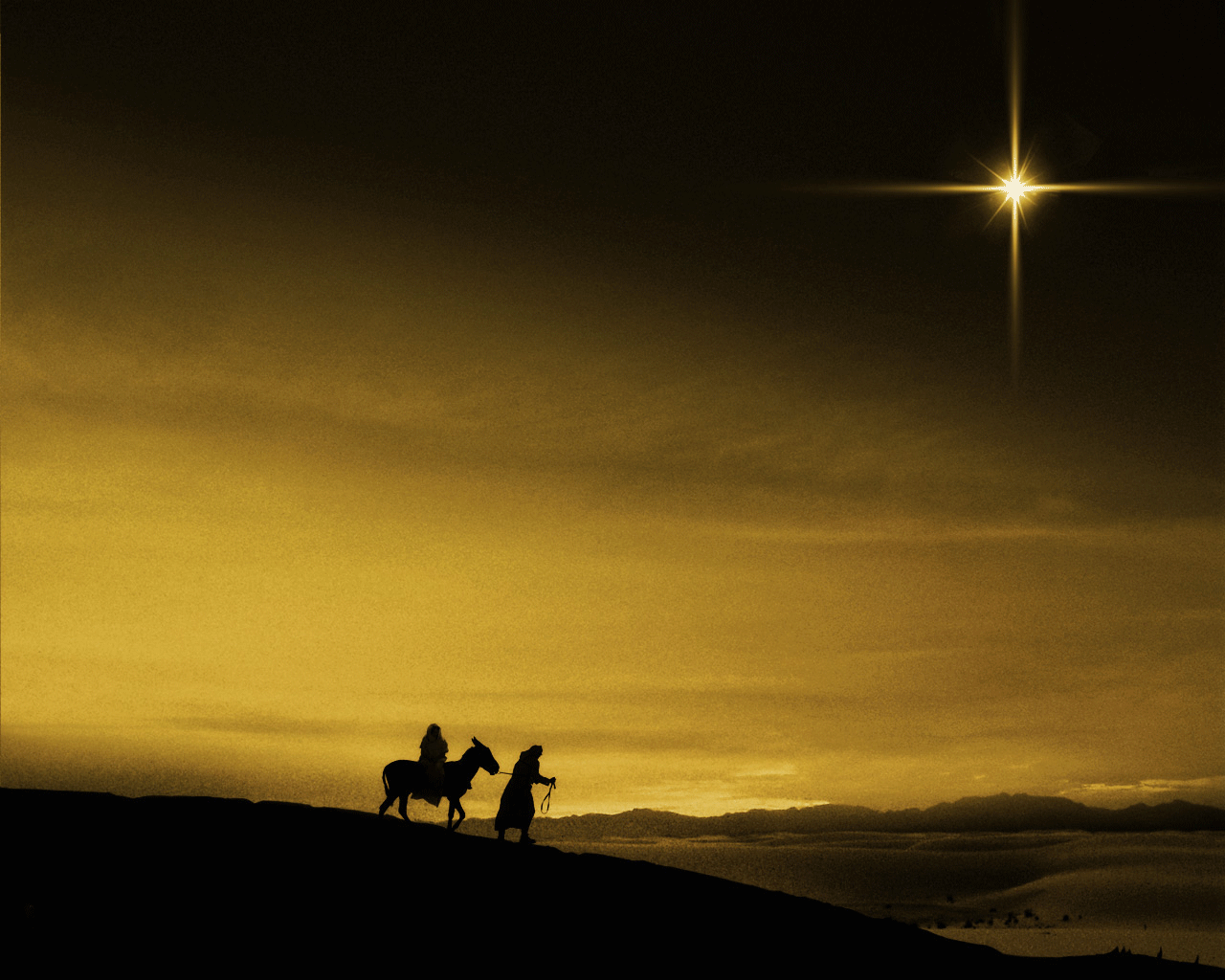 1. 我們可以見證基督
By Witnessing About Christ
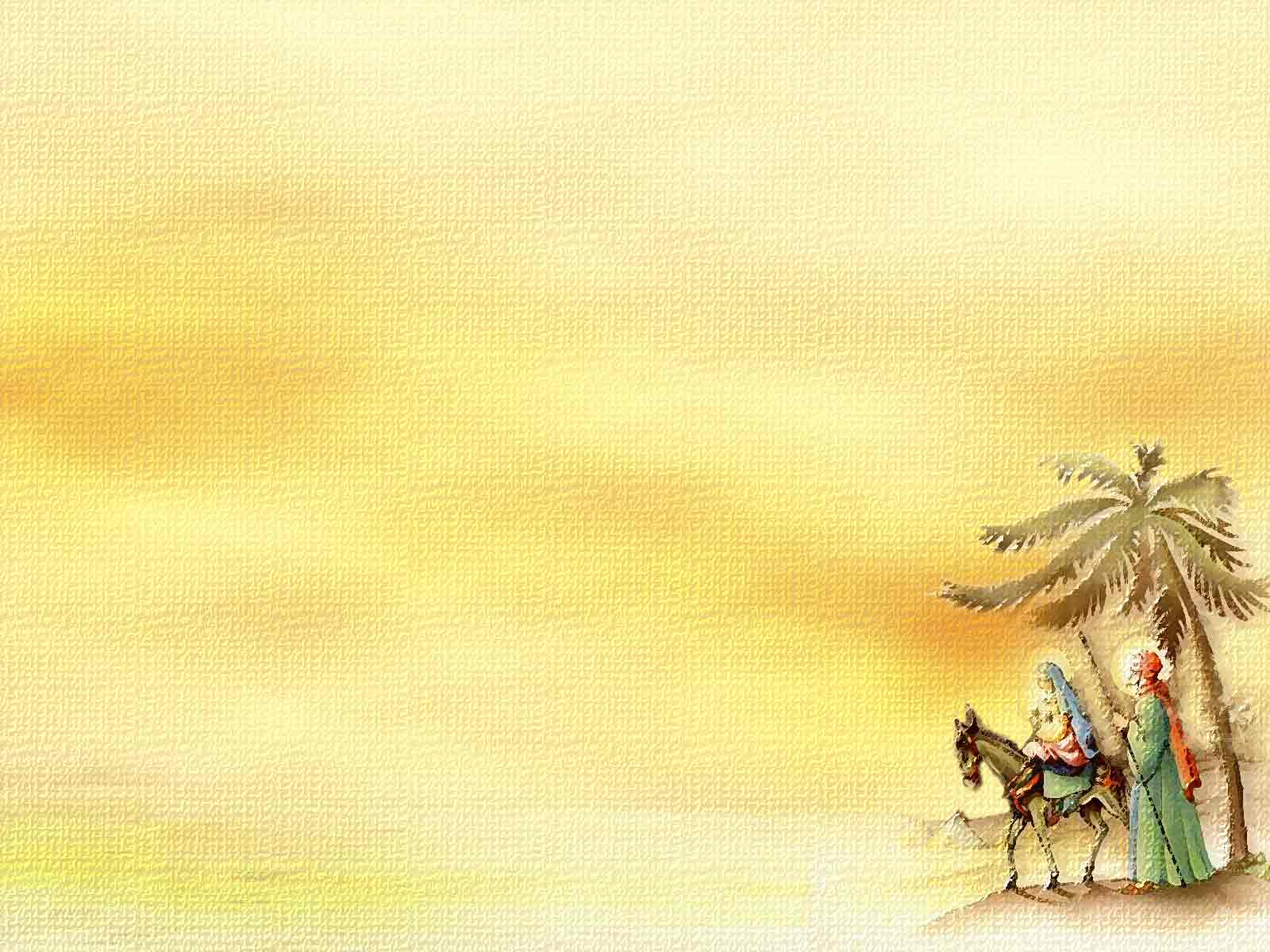 17 他們見過以後，就把天使對他們論這孩子的話傳開了。

17 When they had seen him, they spread the word concerning what had been told them about this child
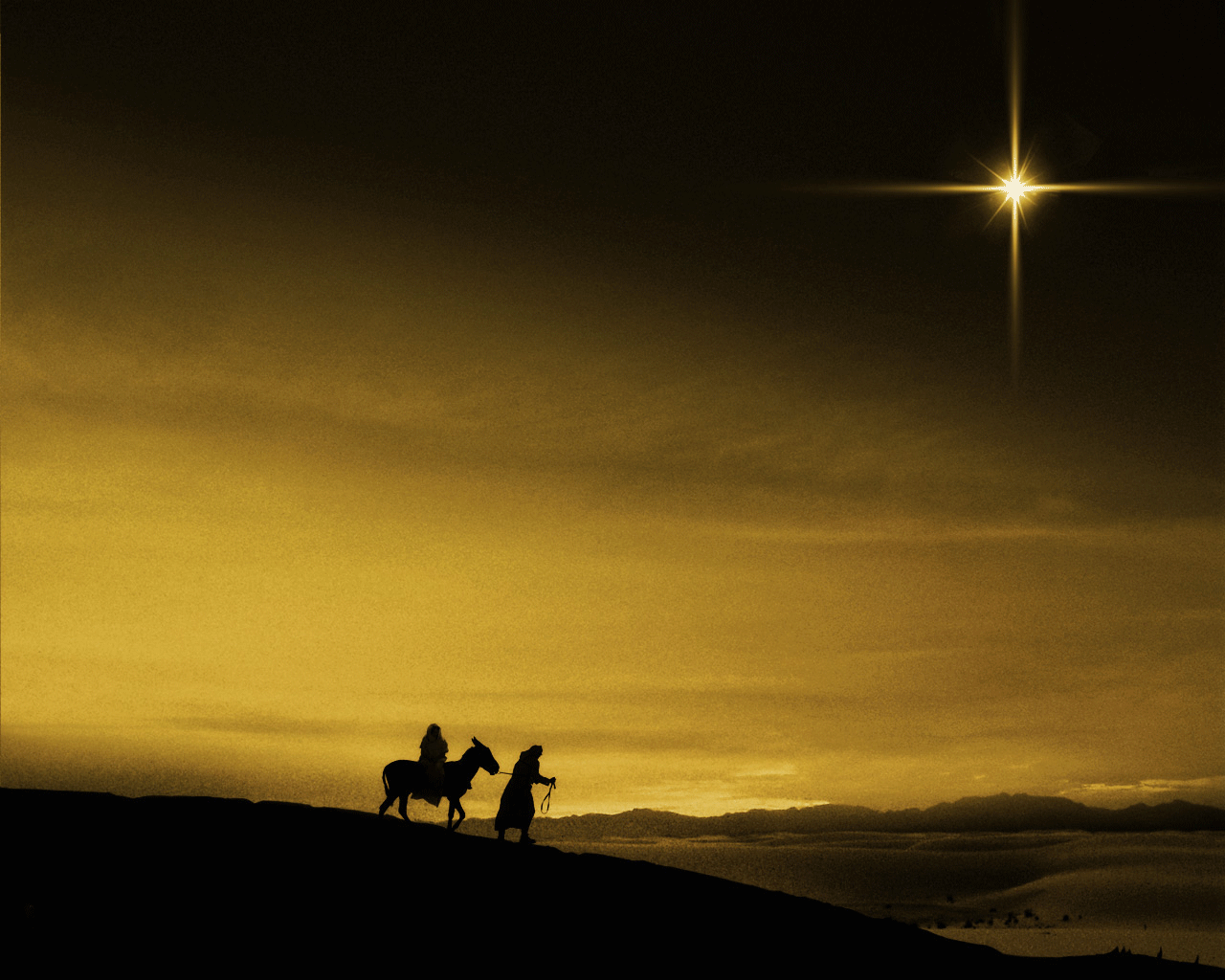 2. 我們可以默想基督
By Meditating About Christ
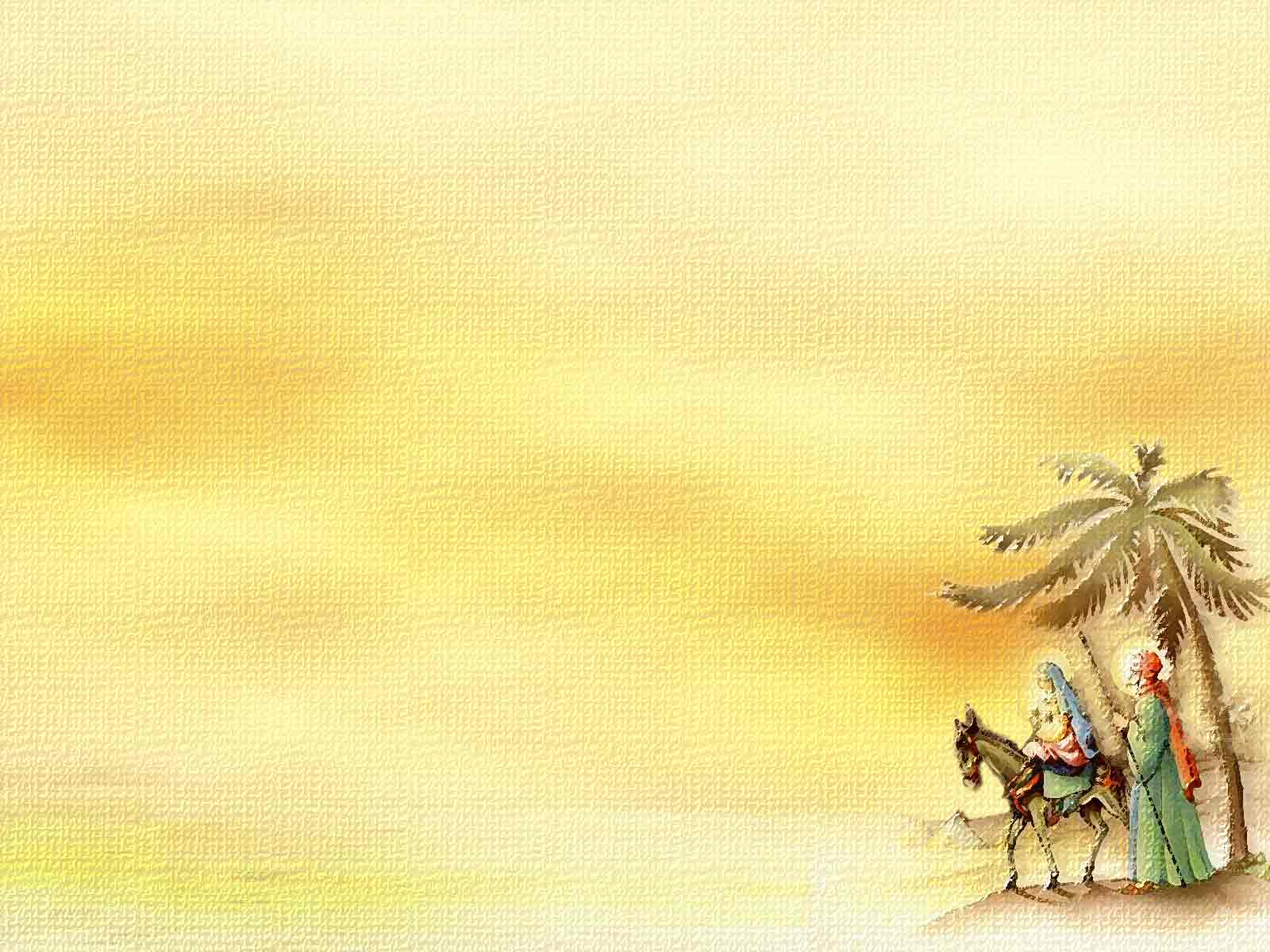 18 聽見的人，都希奇牧人所說的事。19 馬利亞把這一切放在心裡，反覆思想。
18 and all who heard it were amazed at what the shepherds said to them. 19 But Mary treasured up all these things and pondered them in her heart.
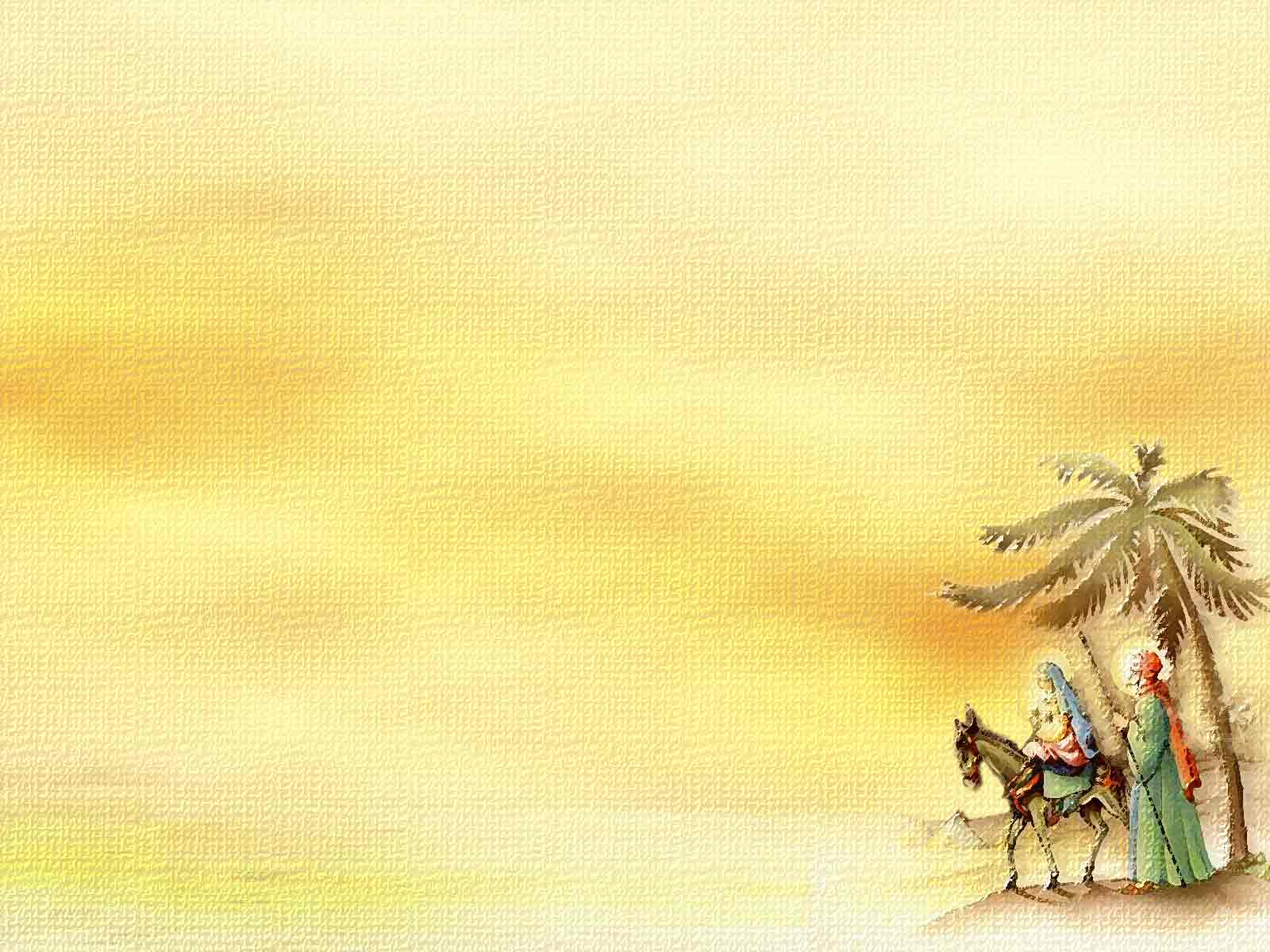 「面對這樣的神聖奇蹟，人類不能有任何理性的解釋，唯有單純地接受，而無需嘗試去解釋。」

G. Campbell Morgan “In the presence of such a holy miracle, there can be no fitting attitude of the human intellect save that of acceptance of the truth without any attempt to explain the mystery.”
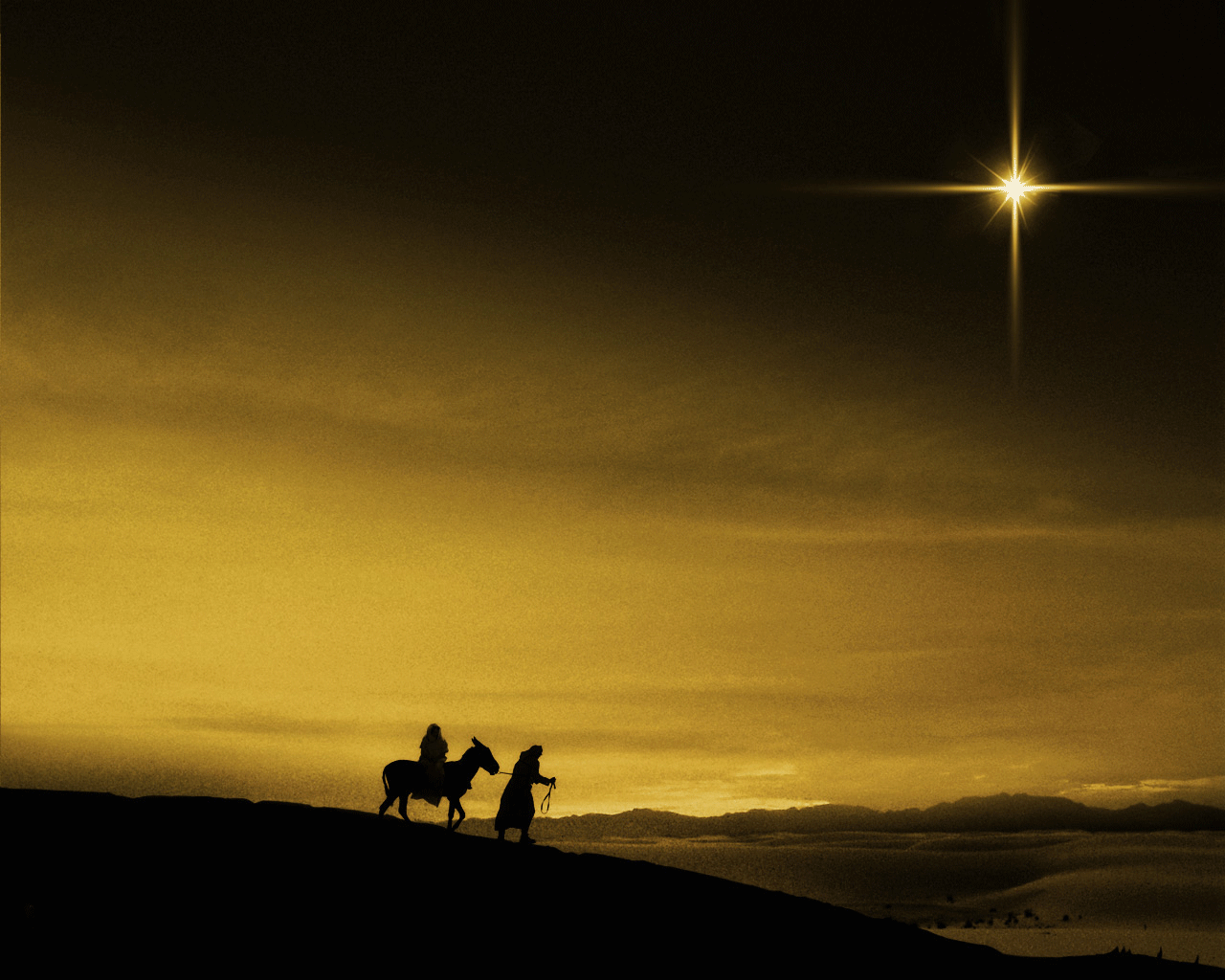 3. 我們可以敬拜基督
By Worshiping Christ
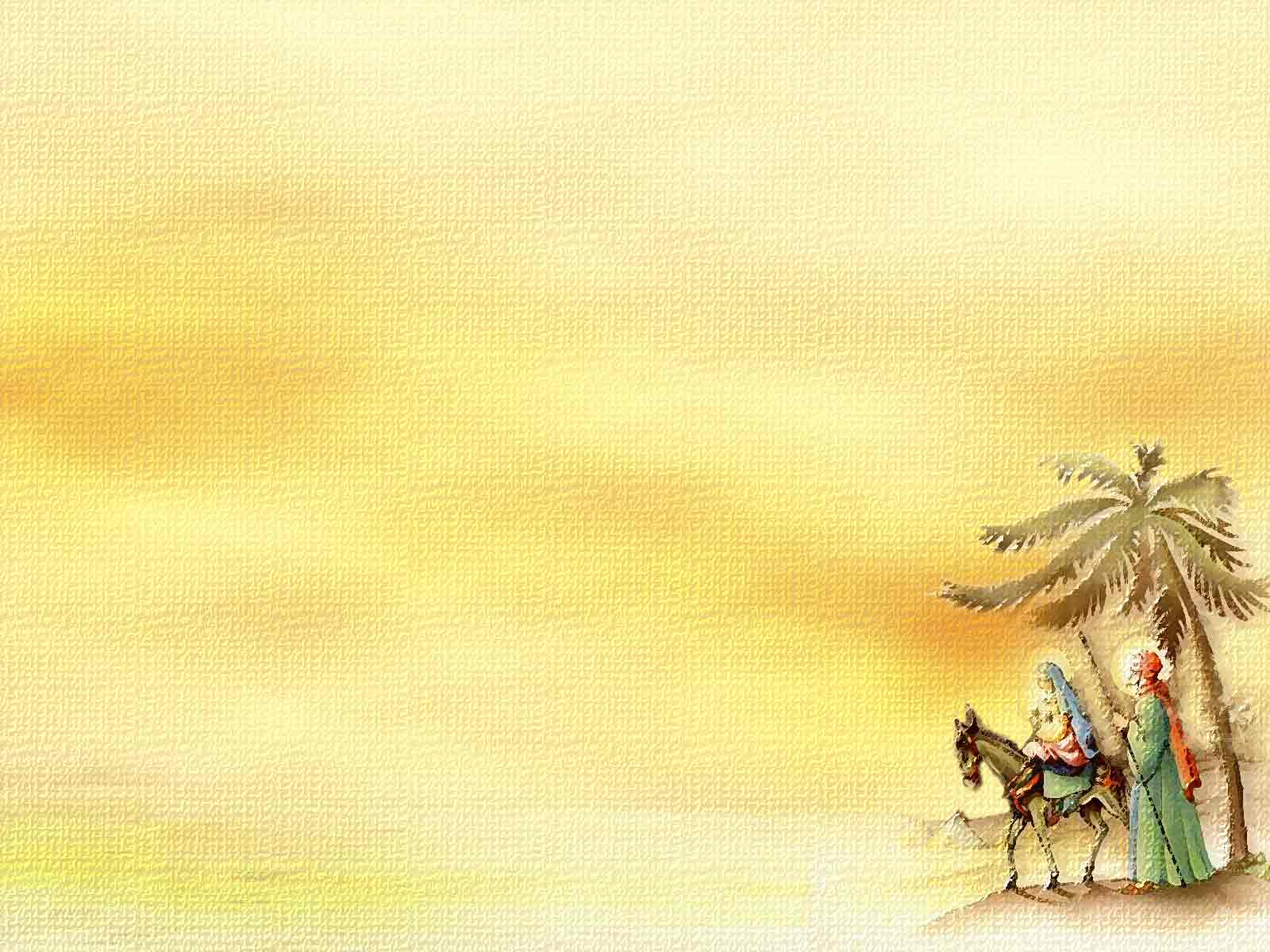 20 牧人因為聽見的和看見的，正像天使對他們所說的一樣，就回去了，把榮耀讚美歸與　神。

20 The shepherds returned, glorifying and praising God for all the things they had heard and seen, which were just as they had been told.